Optimistic Leadership in Times of Uncertainty
Geoff Barton & Russell Hobby
#ILConf2017
1 Sticking to your principles and values2 Telling the story of your school 3 Playing a community leadership role 4 Managing your own wellbeing    Q&A
#ILConf2017
Sticking to your principles and values
Spoiler alert:
    Questions, not commands
#ILConf2017
Sticking to your principles and values
What do you stand for?
How do you test those values?
Do you read? (the Harry S Truman Test)
What’s distinctive? x 3
How do you see ethical leadership?
So …
#ILConf2017
Sticking to your principles and values
How do people know what you stand for?
#ILConf2017
Sticking to your principles and values
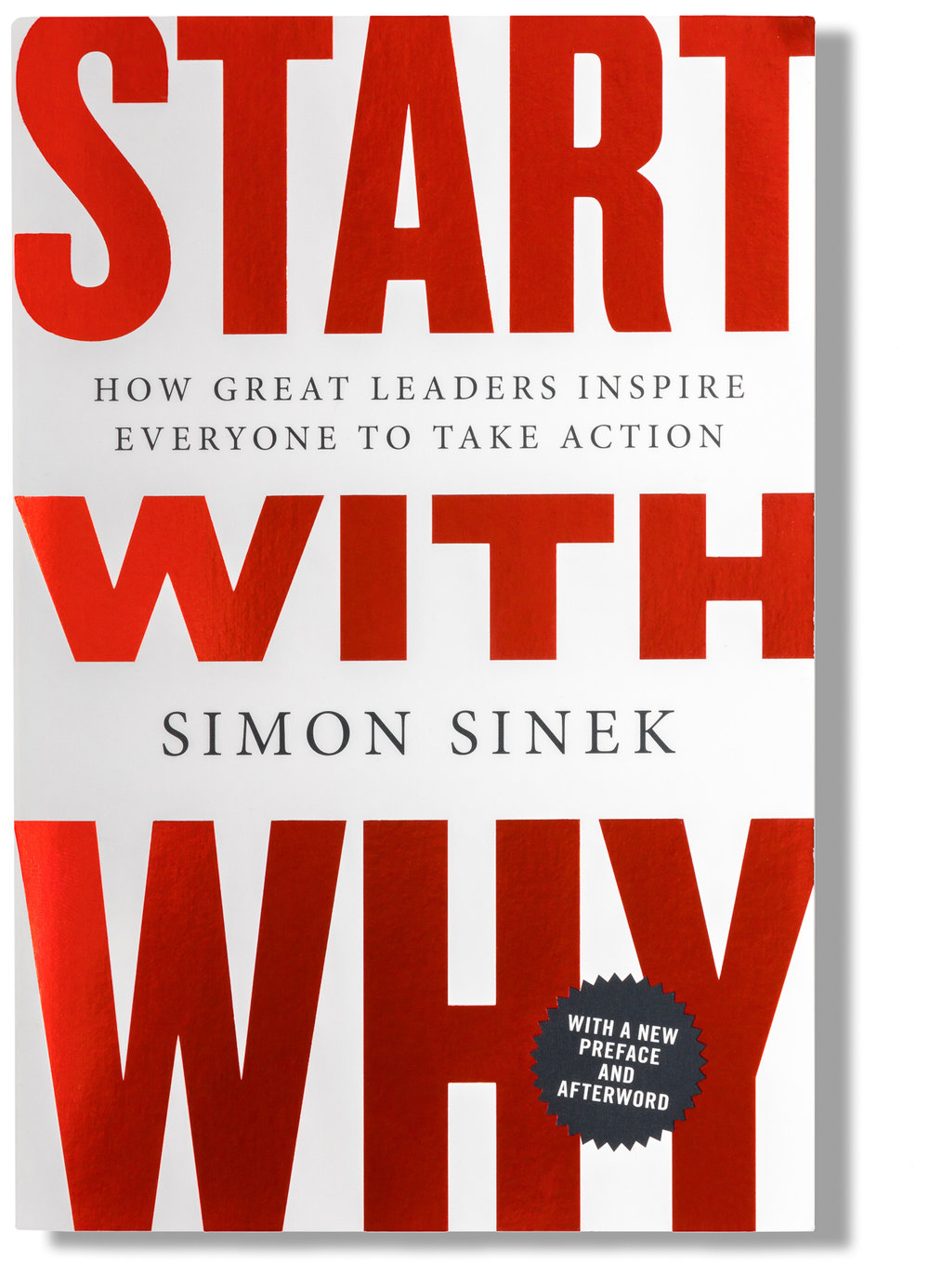 #ILConf2017
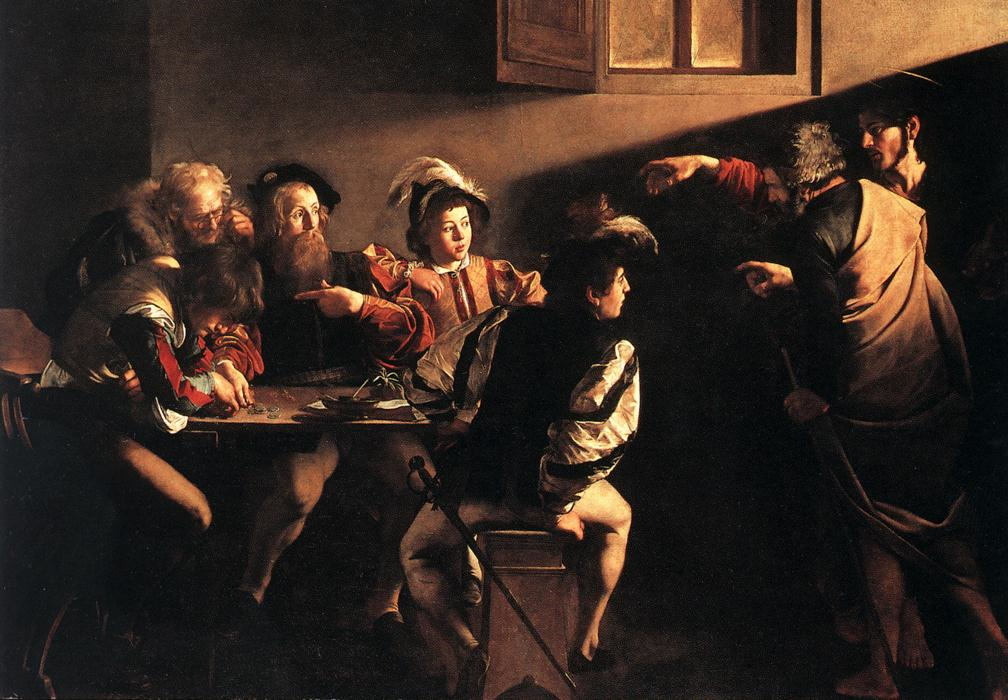 Telling the story of your school
1 The Dunford Principle2 Blink!: first impressions matter
3 Know your audiences4 Websites & newsletters & social
   media & the press
5 Think distinctiveness. Think stories.    
   Think pictures
#ILConf2017
1 Sticking to your principles and values2 Telling the story of your school 3 Playing a community leadership role 4 Managing your own wellbeing    Q&A
#ILConf2017
Optimistic Leadership in Times of Uncertainty
Geoff Barton & Russell Hobby
#ILConf2017